Local-level ageing data
A guide to public data sources around ageing that are available at the level of local authorities or smaller areas across England (some also available for Scotland and Wales).

Compiled spring 2022
Introduction
How to use this tool 
This tool provides users with an overview of the sources where they can access data that might be relevant for thinking about ageing in their local area.
 It is organised around the 8 domains of ageing well. You can access more information on this framework here.
    This list was compiled in spring 2022. While we have tried to be comprehensive, it is not exhaustive. There may be useful data sources that we have missed, and what is considered useful might vary between places. ​
    This tool focuses on data that is available for local areas across England, but does flag where the source also covers other parts of the UK. You may well have more local data available within your local authority which is an important part of building up a local picture.
Overview of data sources
A note on the 2021 Census
At the time that this list was drawn up, data from the Census 2021 had not been published. Once it is available it will be accessible via the ONS and Nomis web, and provides very reliable local data. See here for age-related tables which are currently proposed as part of the Census analysis.
We draw on data from a few main sources:
ONS​
NOMIS web​ (Labour Force Survey; Annual Population Survey)
Stat-Xplore (the data repository of the Department of Work and Pensions)​
English Housing Survey
Active Lives 
Fingertips
GP Patient Survey
Easy ways in to accessing quantitative data
For those who are taking their first foray into quantitative data, there are a couple of useful tools that are very user friendly:
ONS subnational ageing tool lets you compare your area to other areas, national averages, and regional averages. It includes a range of useful indicators.  
Fingertips’ ‘Productive Healthy Ageing Profile’ covers a range of topics relating to ageing and health. 
These are by no means comprehensive, and tend to be limited to particular aspects of ageing (demographics for the ONS tool and health for Fingertips). However, both are a useful first place to look if you are turning to this for the first time.
Introduction
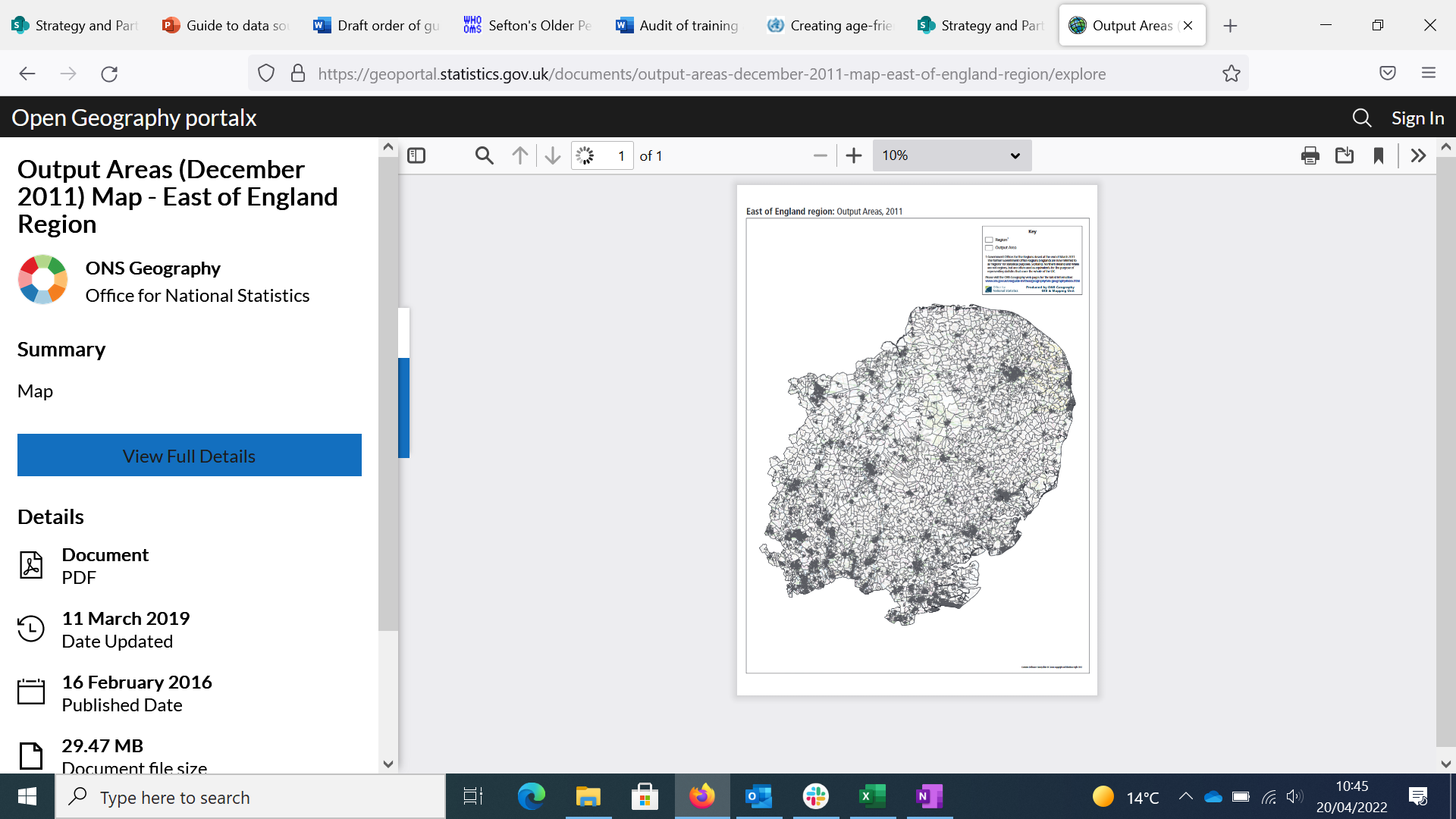 Geographical coverage
National data: we have included very little national level data. The exception to this is in the ‘housing’ domain, as quality data is not available at smaller geographies. To explore more national data, you can see our flagship State of Ageing report. ​
For each source, we have provided the smallest geography for which the data is available. This is often LSOA (lower layer super output area) 
An LSOA is a geographical unit that usually covers around 1500 people. A local authority is made up of many LSOAs, and they are a useful level of analysis through which to understand differences within your local area. ​
However, there are often many layers available between the LSOA and national data. This varies by data set, so you will need to check, but often includes wards; local authorities (county or district); combined authorities; local enterprise partnerships; CCGs; and regions. 
It is worth bearing in mind that some data sets become much less reliable as you move to smaller geographies. This is because they are based on small samples that aren’t necessarily representative of a very small area. Sometimes there is a trade-off to make between having hyper-local data and having more robust data.
A map of the LSOAs (2011 Census boundaries) in the East of England. Source: ONS.
Your local population of older residents
[Speaker Notes: For % over 50, cut it by smaller age bands. 50-64, 65-79, 80+]
Housing
Civic participation and employment
Outdoor spaces and buildings
Transport
Social participation
Respect and social inclusion
Communication and information
Community support and health services
For this domain, it is very likely that you will have better data available locally. You can explore this with public health colleagues, and we have provided some headline indicators in the meantime (see next slide). 
It is common when thinking about  health to discuss “health-related behaviours” – the prevalence of excessive alcohol consumption, smoking, and obesity in a population. While we have included GP Survey data on alcohol consumption and smoking, we have excluded data on obesity. Obesity is measured by reference to BMI (body-mass index), a ratio of someone’s weight compared to their height. Using BMI as a reliable indicator of health is contentious, and this is particularly the case for older people. Several studies have found that the cut-off points that are used to indicate a ‘normal’, ‘overweight’, and ‘obese’ BMI are not suitable for older people. 
For example this meta-analysis found that, in older adults, a BMI under 23 (which, in the general population a BMI between 18.5 and 24.9 is classed as ‘normal’) is associated with a higher risk of mortality, while the mortality risk only starts to increase at a BMI over 33 (considerably higher than the cut-off points for ‘overweight’ (25) and ‘obese’ (30) in the general  population).
Community support and health services
Community support and health services (continued)
A note on the 2021 Census
Distance travelled to work by age; 
Ethnic group by sex by age; 
Gender identity by age; 
General health by ethnic group by age; 
General health by tenure by age; 
Hours worked by sex by age; 
Living arrangements by sex by age; 
Long-term health problem or disability by general health by age; 
Method of travel to work by age; 
Proficiency in English by age; 
Provision of unpaid care by age; 
Provision of unpaid care by general health by age;
Sexual orientation by age and sex;
People moving to the UK as older adults.
At the time of writing, data from the 2021 Census had not yet been published. When they are, they will provide a hugely rich and robust source of data around ageing in England and Wales (the Scottish Census was conducted in 2022, so new data will be later). 
The ONS has published lists of proposed outputs for the Census 2021 data. This will include ready-made tables, as well as letting more confident users build their own tables. ​
The ONS has proposed the following ready-made tables covering ageing locally: ​